Nutrition is Key to Educational Success
[Speaker Notes: Please use both or either of the images above after the content is updated for your organization as a Zoom Background or Screensaver. Use the steps below to customize.

Step 1: Customize the two text boxes with your specific meal pick up time locations and a title.
Step 2: File > Save As > JPEG or PNG > a prompt will pop up, click yes
Step 3: Load to Zoom and Use Background (Contact Your IT department if assistance is needed).]
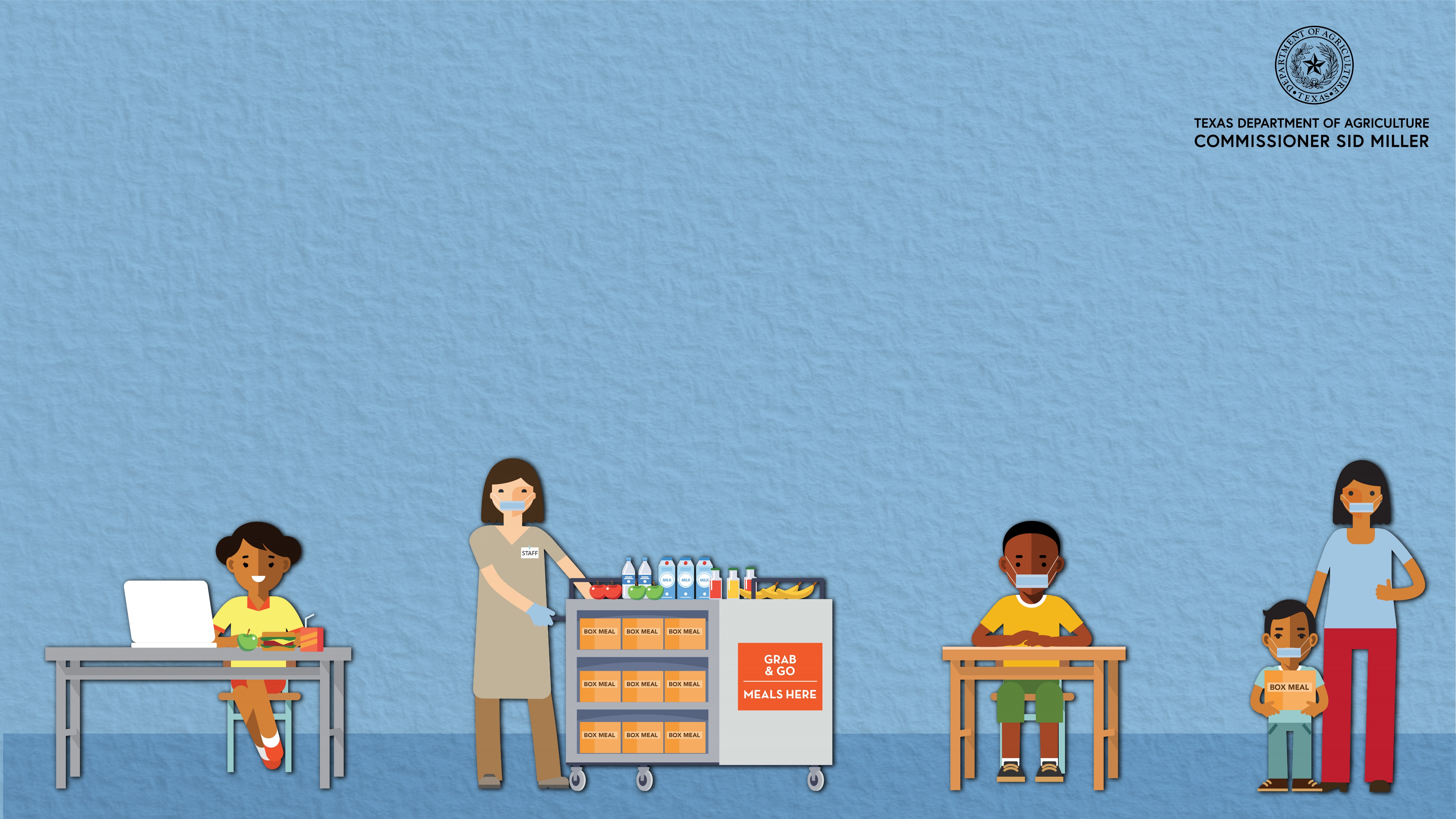 Nutrition is Key to Educational Success
[Speaker Notes: Please use both or either of the images above after the content is updated for your organization as a Zoom Background or Screensaver. Use the steps below to customize.

Step 1: Customize the two text boxes with your specific meal pick up time locations and a title.
Step 2: File > Save As > JPEG or PNG > a prompt will pop up, click yes
Step 3: Load to Zoom and Use Background (Contact Your IT department if assistance is needed).]
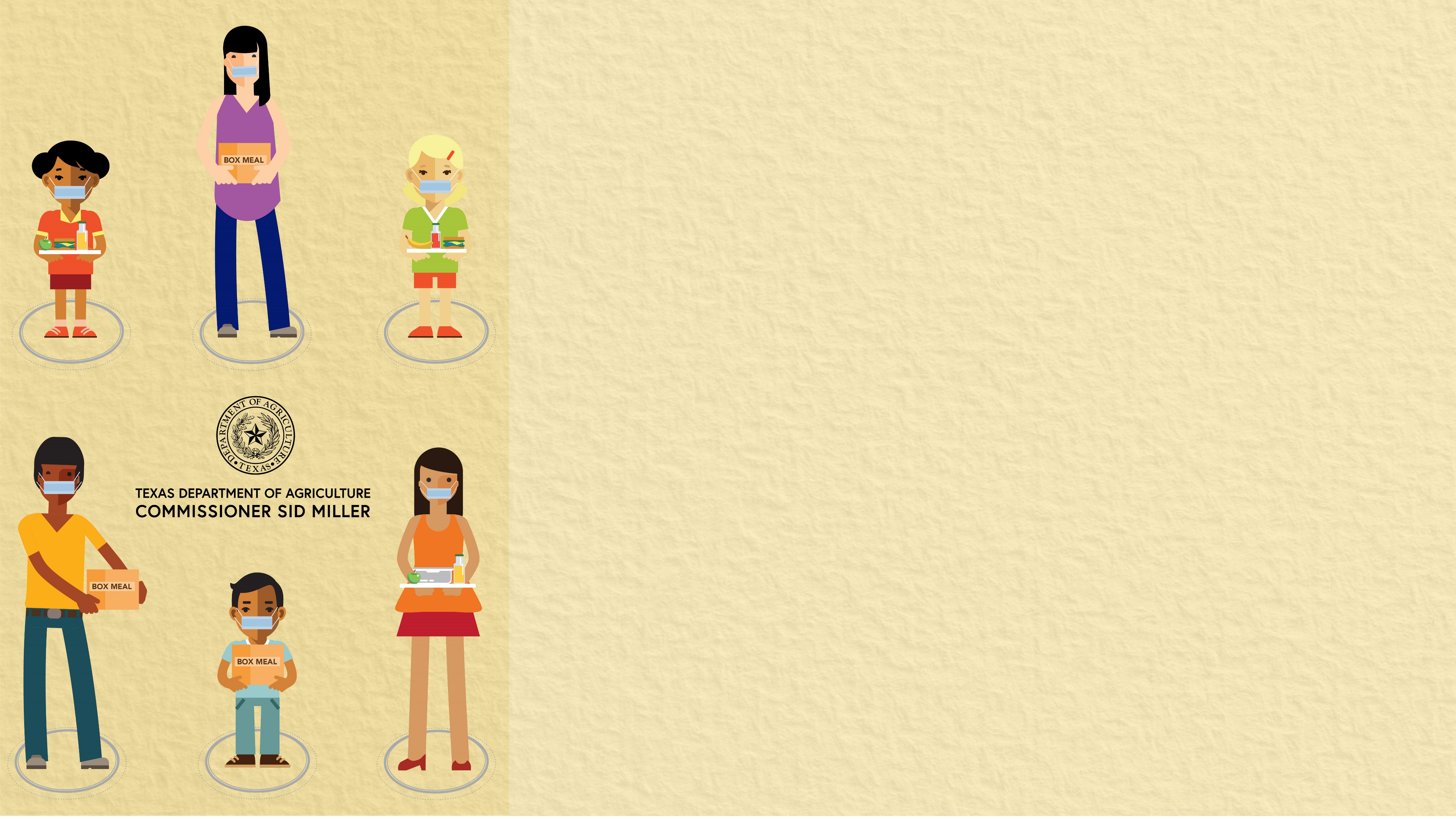 Nutrition is Key to Educational Success
[Speaker Notes: Please use both or either of the images above after the content is updated for your organization as a Zoom Background or Screensaver. Use the steps below to customize.

Step 1: Customize the two text boxes with your specific meal pick up time locations and a title.
Step 2: File > Save As > JPEG or PNG > a prompt will pop up, click yes
Step 3: Load to Zoom and Use Background (Contact Your IT department if assistance is needed).]
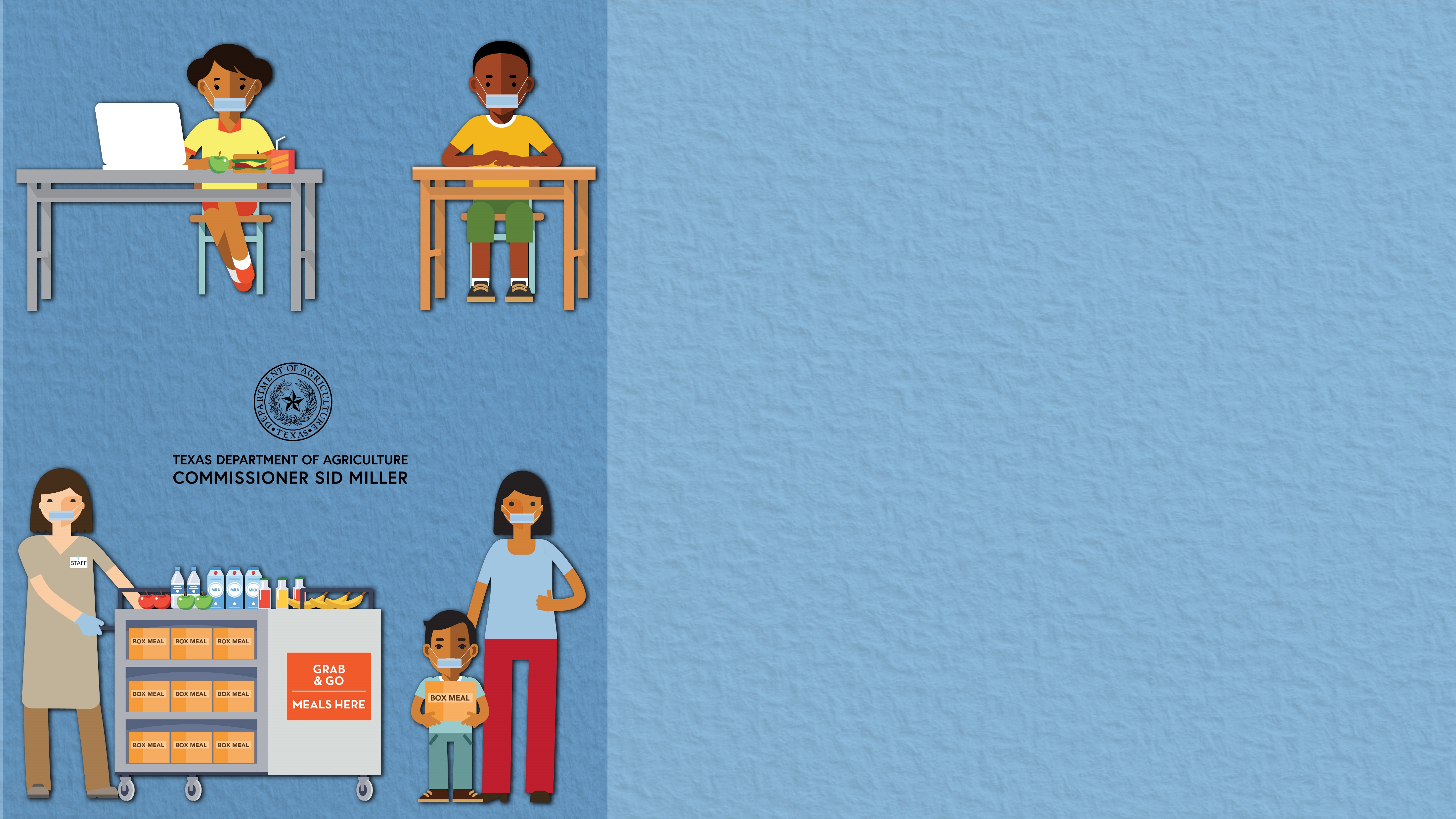 Nutrition is Key to Educational Success
[Speaker Notes: Please use both or either of the images above after the content is updated for your organization as a Zoom Background or Screensaver. Use the steps below to customize.

Step 1: Customize the two text boxes with your specific meal pick up time locations and a title.
Step 2: File > Save As > JPEG or PNG > a prompt will pop up, click yes
Step 3: Load to Zoom and Use Background (Contact Your IT department if assistance is needed).]